Confirmation Commitment
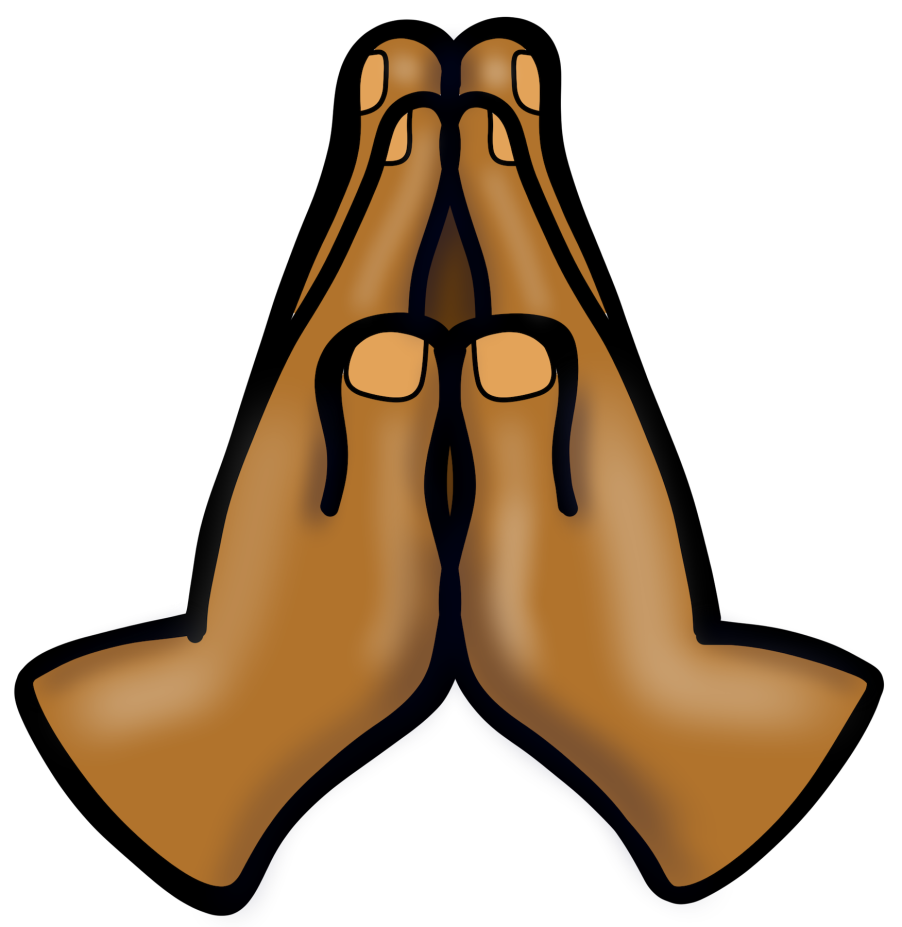 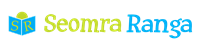 © Seomra Ranga 2019 www.seomraranga.com
Call and Response
A call may be an invitation to listen or do something. There are many ways in which we may be called:
By Word: our name may be called; we may be asked to do something
By Gesture: by beckoning or waving
By Sounds: a bell, a siren a phone
By Events: when we see a burning house, we send for the fire brigade


When we are called we can Answer and Respond.
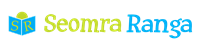 © Seomra Ranga 2019 www.seomraranga.com
Call and Response
When we are called, we can make a “Yes” response or a “No” response. Sometimes, it is difficult to make a “Yes” response. We may be called on to share our time or give up something we like doing.

Making a “Yes” response helps us to grow. It helps our personalities to grow. It helps us to grow in friendship with the people around us. 

A “No” response is a refusal, a selfish response. Sometimes it is difficult to decide whether to give a “Yes” response or a “No” response.
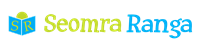 © Seomra Ranga 2019 www.seomraranga.com
Those Who Have Said “Yes” to God’s Call
ABRAHAM
MOSES
ELIJAH
JEREMIAH
JOHN THE BAPTIST
VINCENT DE PAUL
MARY AIKENHEAD
MOTHER TERESA

I ask God to help me to follow the example of these people so that in my life I too will say “Yes” to God’s call.
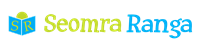 © Seomra Ranga 2019 www.seomraranga.com
Commitment
Commitment means the act of committing, pledging or promising to do something. It implies that there is an engagement, involvement, undertaking or obligation to do something.

When people take on a commitment they dedicate themselves to something special. They put their hearts and their energy into something that is important to them.

They know that the commitment they are undertaking will require discipline, generosity and perseverance.
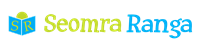 © Seomra Ranga 2019 www.seomraranga.com
Commitment Means Responding to the Needs of Others
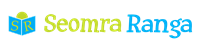 © Seomra Ranga 2019 www.seomraranga.com
Confirmation Commitment
The sacraments of Baptism and Confirmation are closely linked. In Baptism, God welcomes us into his family. He gives us the gift of the Holy Spirit to help us to live as children of God.

In Confirmation we receive the gift of the Holy Spirit again. This time we are old enough to respond to the call of the Holy Spirit. This time we ourselves renew our Baptismal promises.

We claim Jesus as our Lord and Saviour. We accept the responsibility of being a Christian and understand better that this involves spreading the Good News. The gifts of the Holy Spirit help us to become better people and better children of God.
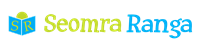 © Seomra Ranga 2019 www.seomraranga.com
The Ten Commandments
Moses received the Commandments from God on Mount Sinai. He reminded the people of how God had brought them out of slavery in Egypt. He went to the Holy Mountain to get a message from God.

While Moses was gone, the people grew idle and restless. They melted down their golden jewellery to make a golden calf, which they put on an altar and worshipped.

When Moses returned, he was angry that the people had turned their backs on God. He demolished the golden calf and in anger smashed the two stone tablets with God’s Commandments written on them.
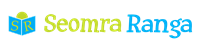 © Seomra Ranga 2019 www.seomraranga.com
The Ten Commandments
The people felt ashamed then and asked God to forgive them. They promised to do whatever God asked them to do. Moses went back to Mount Sinai and returned with the Ten Commandments.
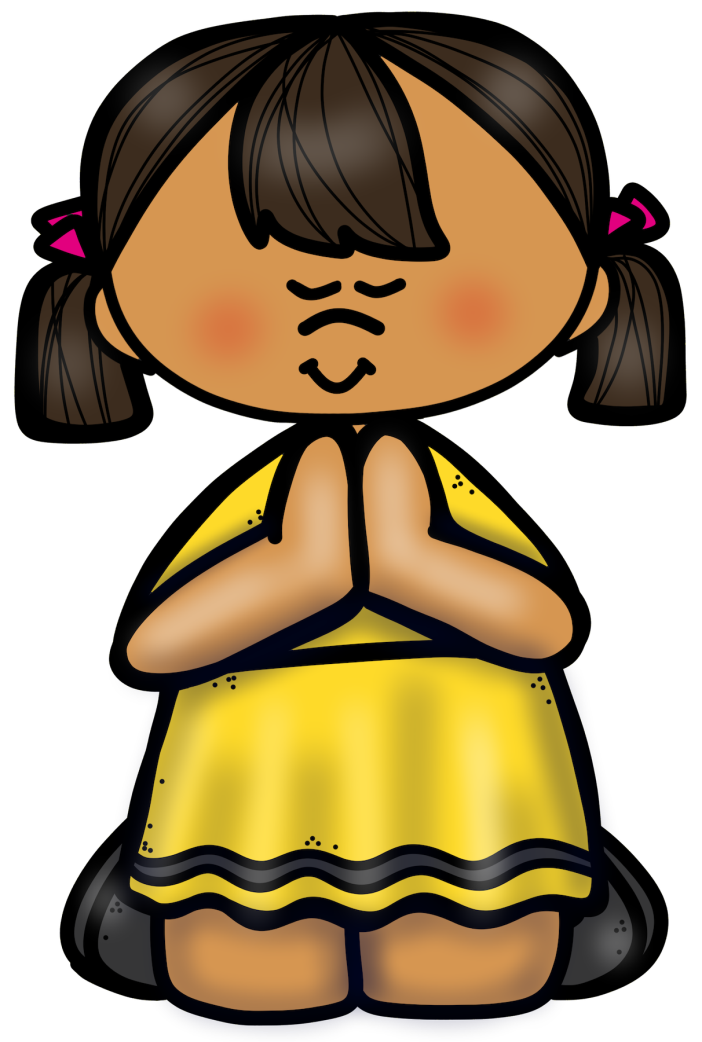 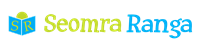 © Seomra Ranga 2019 www.seomraranga.com
The Ten Commandments
Love the Lord God alone with all your heart.
Respect the Lord’s name.
Keep the Lord’s Day holy.
Respect your parents.
All life is in God’s hands, don’t destroy life.
Be faithful in marriage.
Don’t steal.
Don’t speak falsely of others.
Don’t desire a person who already belongs to another.
Don’t be greedy for things which already belong to others.
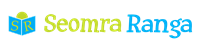 © Seomra Ranga 2019 www.seomraranga.com
Children’s Promises
Children preparing for Confirmation are asked to make certain promises about their readiness to prepare to make a commitment to live as workers for the Kingdom:
Will you remember to pray to God Our Father, to help you to live as he has asked?
Will you try at home to give good example to the younger members of your family, to make peace rather than argue, to respect and obey your parents?
Will you try at school to be more attentive in class, to lend a hand whenever needed, to make sure that nobody is left out, to play fairly?
In your neighbourhood, will you remember to take care of public property? Will you help those who are very young or very old?
Will you try to take more responsibility at home, at school and in your neighbourhood?
 
Signature:	____________________________
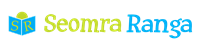 © Seomra Ranga 2019 www.seomraranga.com
Parents’ Promises
Parents are also asked to make some promises about their commitment to help their children grow in faith as they prepare for Confirmation:
 
Are you ready to help your child to carry out their promises to love God and those around them?
Are you prepared to show them how to keep these promises by the example of your own lives?
Are you prepared to continue to help them to work through the programme of preparation for Confirmation?
 
Parents’ Signatures:	___________________
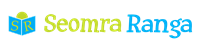 © Seomra Ranga 2019 www.seomraranga.com
Sponsor’s Promises
Sponsors are also asked to make some promises about their commitment to help the Confirmation Candidate grow in faith as they prepare for Confirmation:
 
Are you ready to give of your time to the Candidate, to encourage him/her to keep his/her faith alive and growing?
Will you remember to pray for and with the Candidate?
Will you share your Christian values with the Candidate and explain why you consider them important in your life?
Are you prepared to continue to help them to work through the programme of preparation for Confirmation?
 
Sponsor’s Signature:	___________________
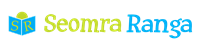 © Seomra Ranga 2019 www.seomraranga.com
Service of Commitment
At the Sacrament of Confirmation God invites us to make a commitment to him.

At Baptism our parents made a commitment on our behalf. Now we are old enough to take responsibility as a young adult in God’s family.

At the Commitment Ceremony we make a commitment to undertake a task. This task should be to help our family, our friends or our community in some way.

By making an effort to keep our commitment, we are preparing for Confirmation and showing that we are ready to be full members of God’s family.
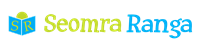 © Seomra Ranga 2019 www.seomraranga.com
Service of Commitment
In Confirmation we say “yes” to the call of God to work with others in the community to build a better world for all.

We are going to say “yes” to God’s call. During our Ceremony of Commitment we are going to undertake to do something, which will make us more active members of our community. Our parents, teachers and friends will witness our commitment. These are my commitments:
_________________________________
_________________________________
_________________________________
_________________________________
_________________________________
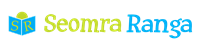 © Seomra Ranga 2019 www.seomraranga.com
Resources used in this file from:
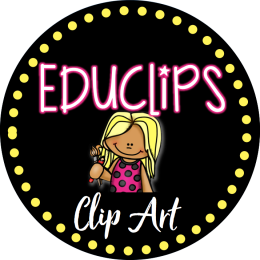 https://www.teacherspayteachers.com/Store/Educlips
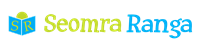 © Seomra Ranga 2019 www.seomraranga.com